Single Loop Block
Used to perform a task until a condition is met: Until something 
happens do this – once condition is met end loop.
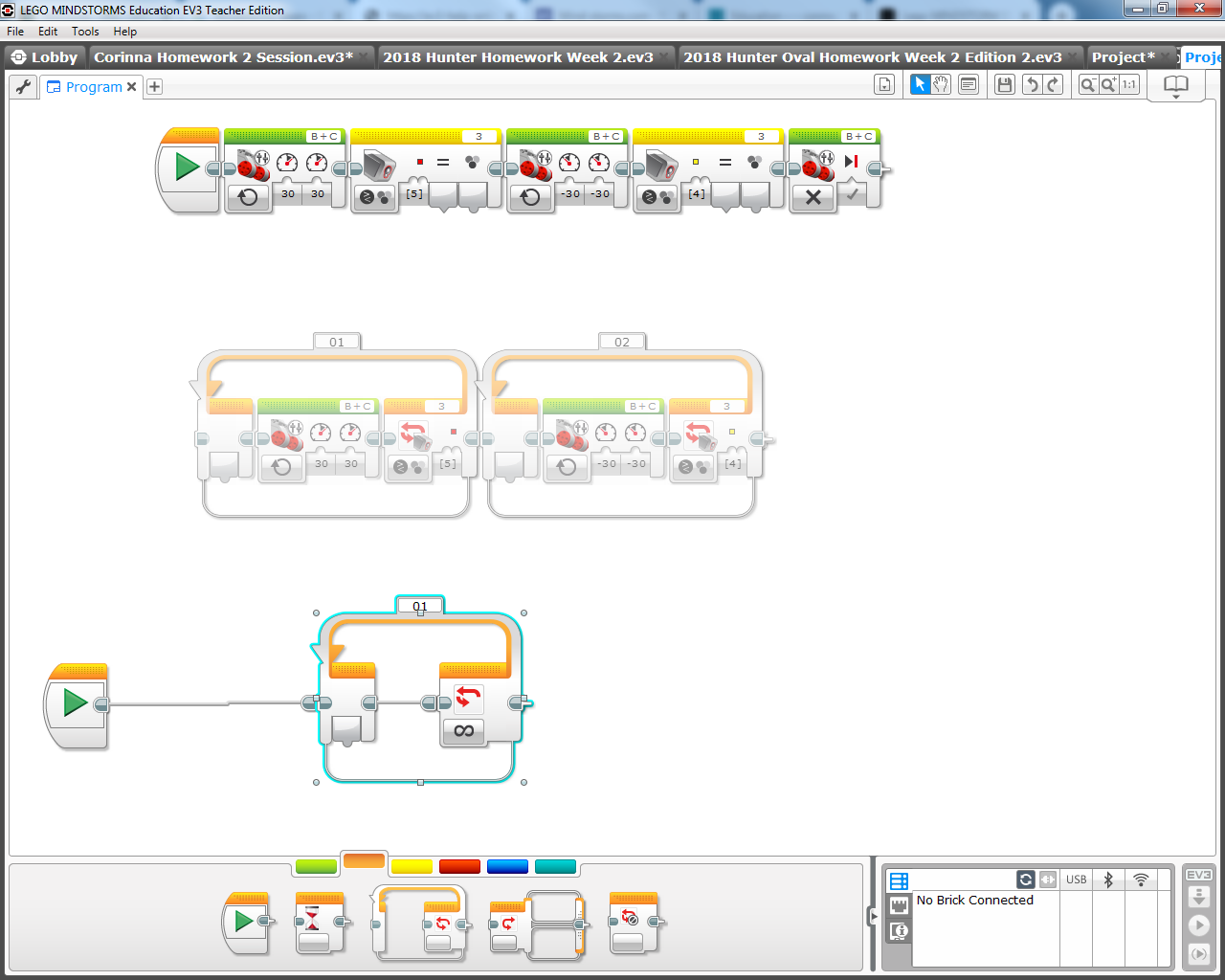 Loop Name: 
Make sure your loops are easily identifiable  by numbering them in order.
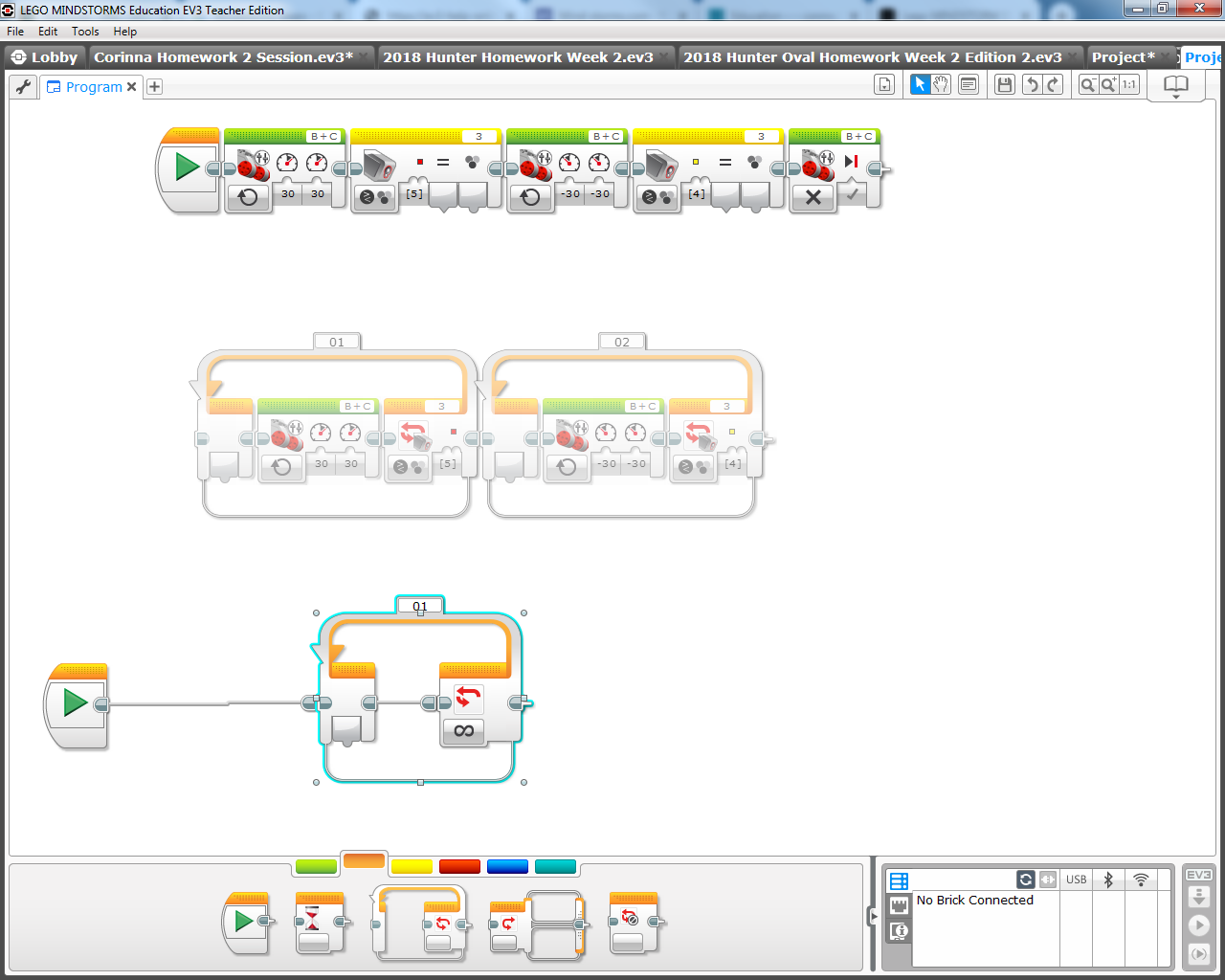 The loop block can condense your code by performing two tasks simultaneously. – If – Then  
One, it will perform the tasks inside the loop until the loop condition is met. 
Two, the EV3 will try to complete the set condition of the loop. 

Conditions can include a simple count down or encompass a sensor. 

1. Click on the “mode” button to open the loop condition options.
“Mode” Button
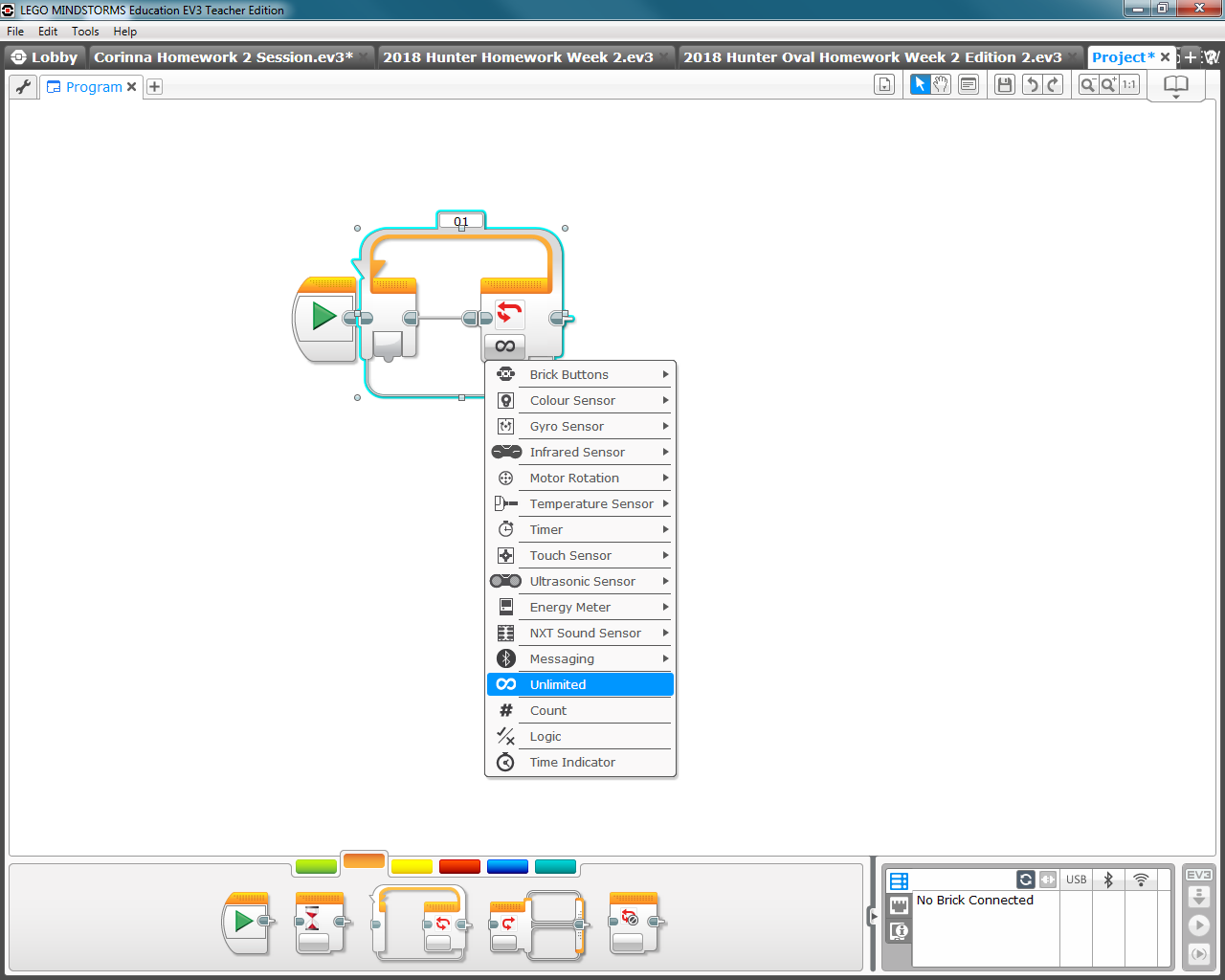 EXAMPLE:







In this example the loop will:
Drive straight forward until the loop condition is fulfilled; 
The loop condition is: Colour sensor has to see the colour “RED”, once this condition is fulfilled the EV3 will stop driving forward and the program will go to the next coding block.
3. Insert a task into the loop, such as drive forward.

The loop grows with 
Each block you put 
inside it.
Make sure to check your motor and sensor inputs are correct!
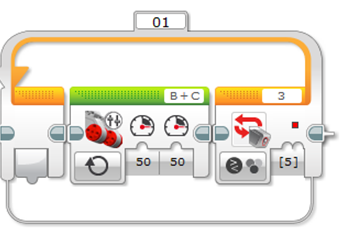 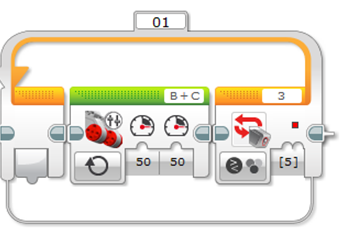 2. Select the condition on which the loop will end, once it has been full filled.

In this case, “unlimited” has been selected, the default condition for the loop block.